«О результатах ГИА по биологии в 2020 году»
Гайдар Д.С., методист МАУ «Информационно-методический центр»
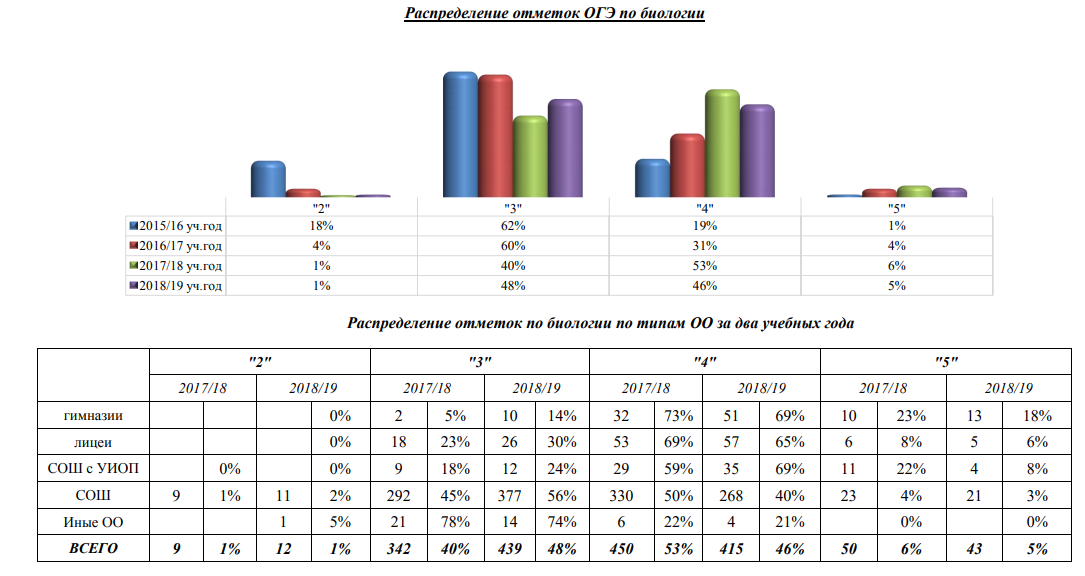 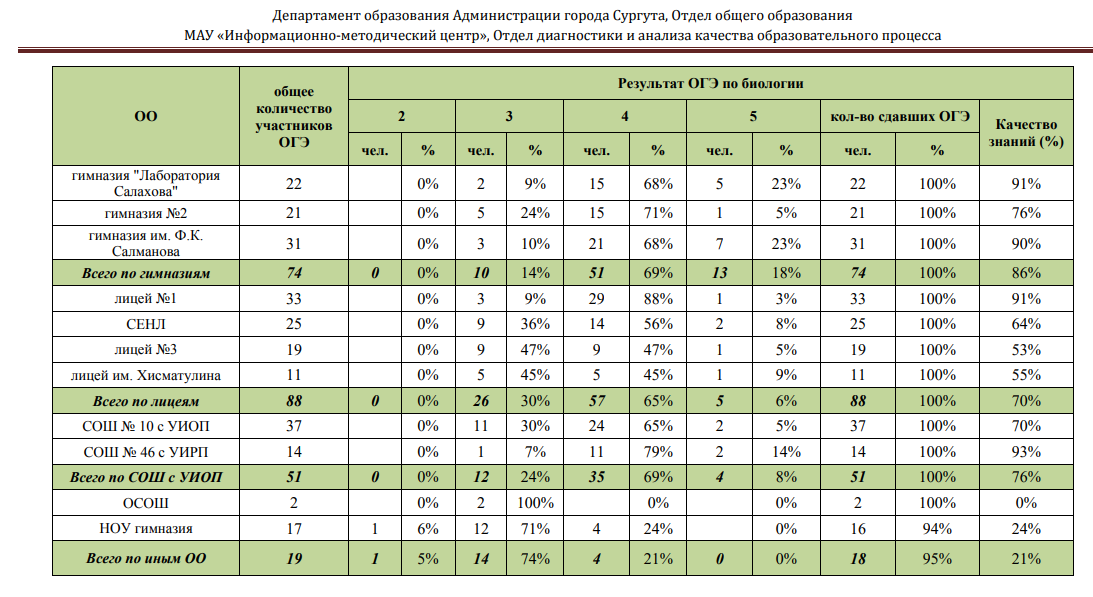 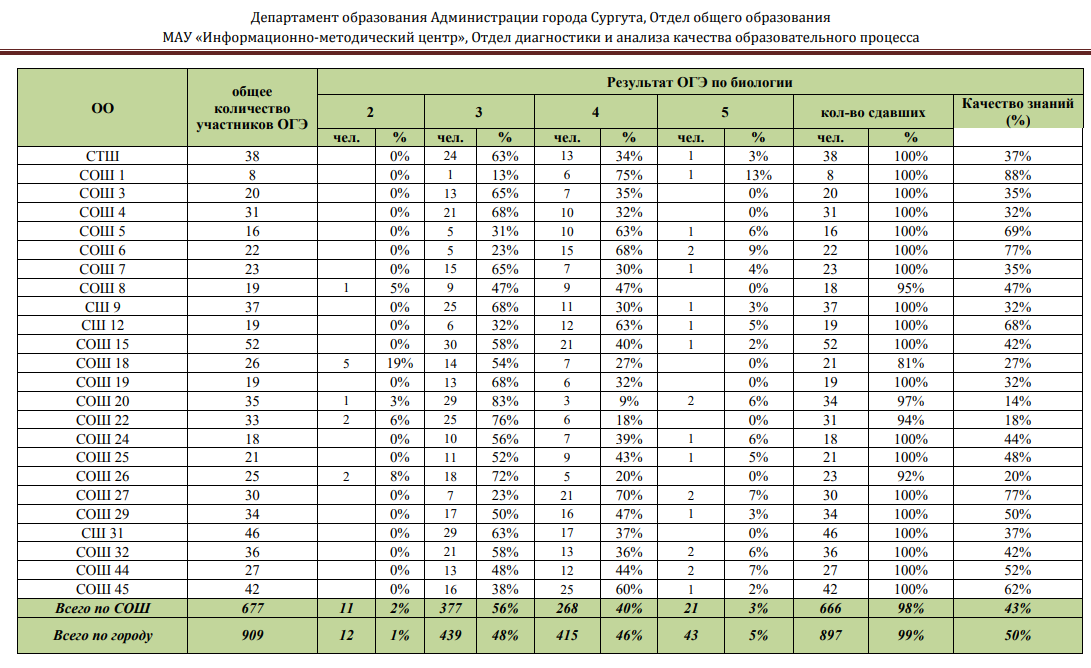 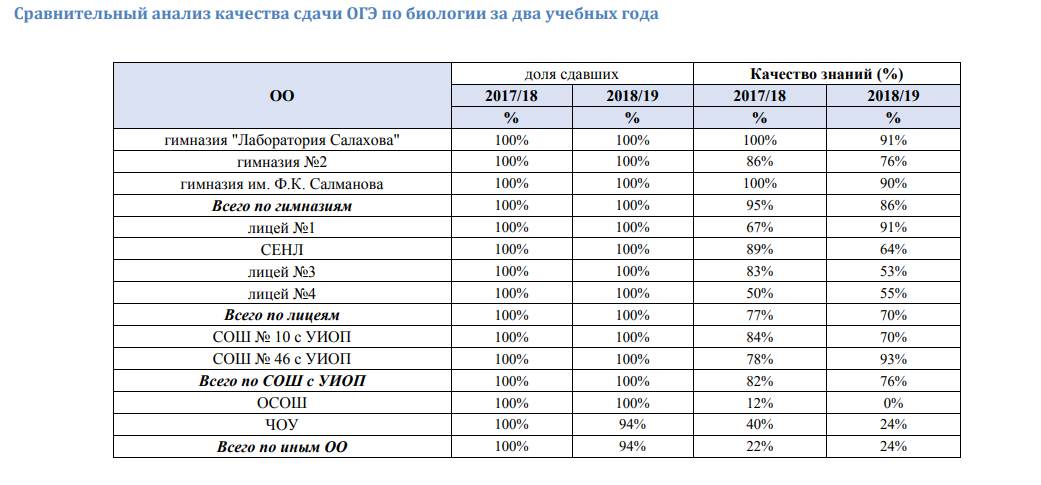 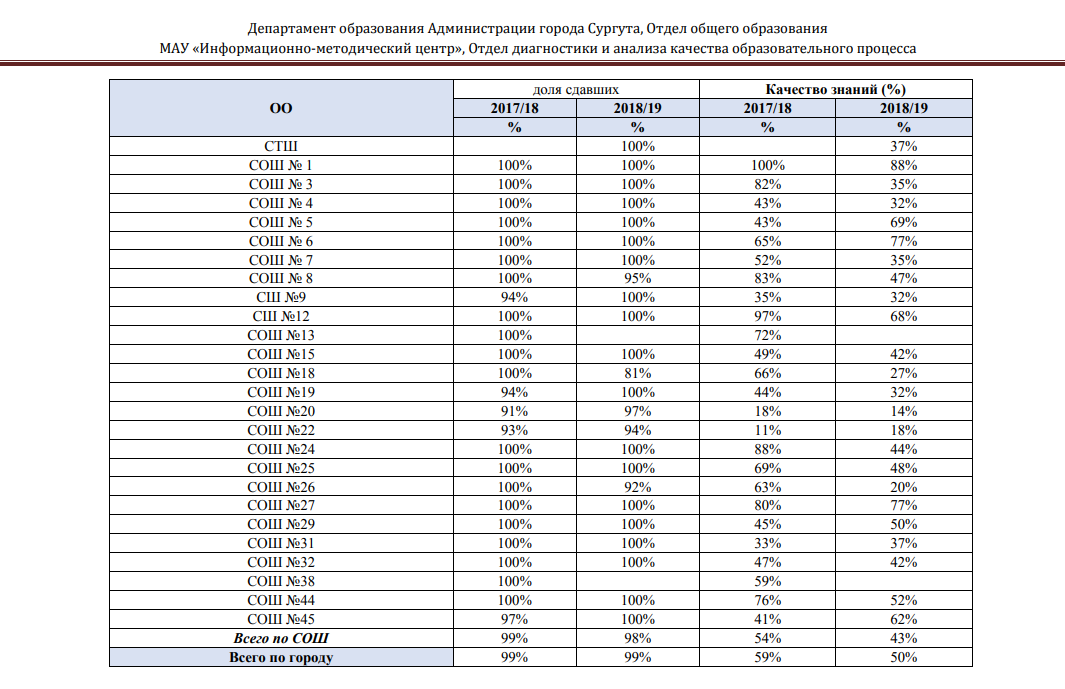 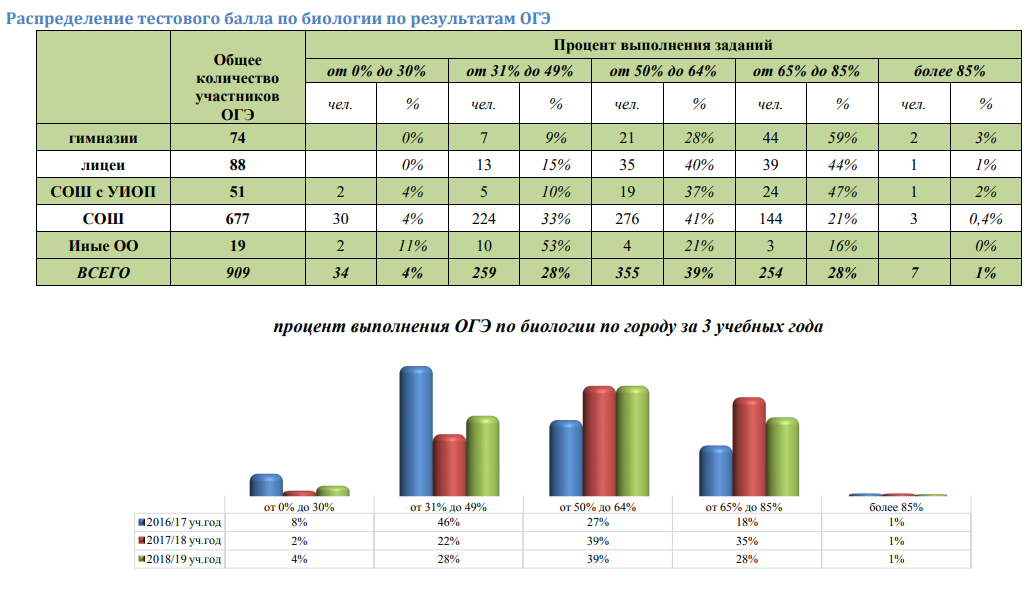 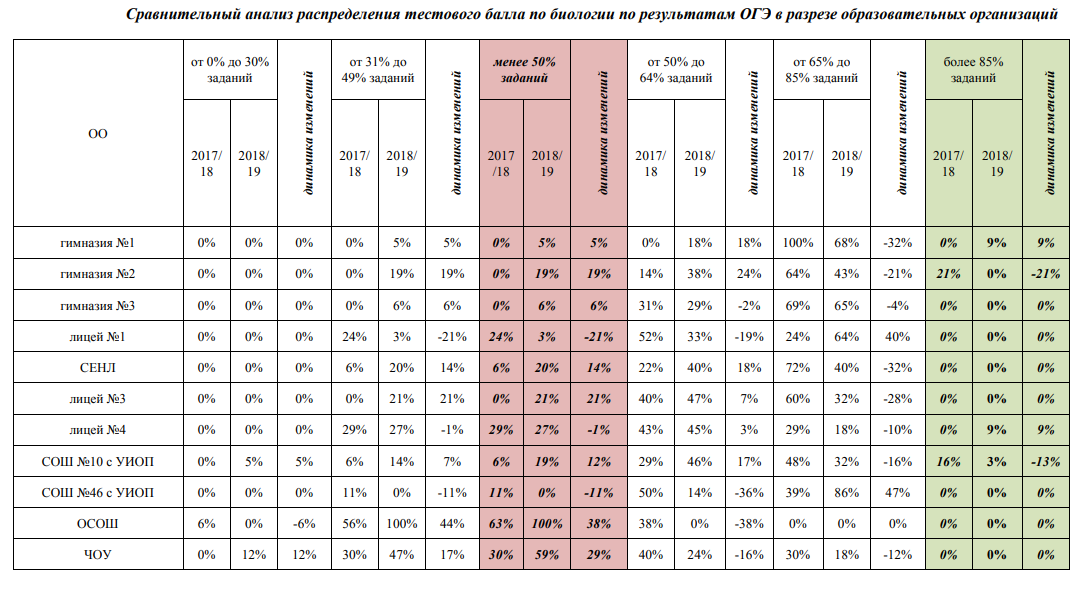 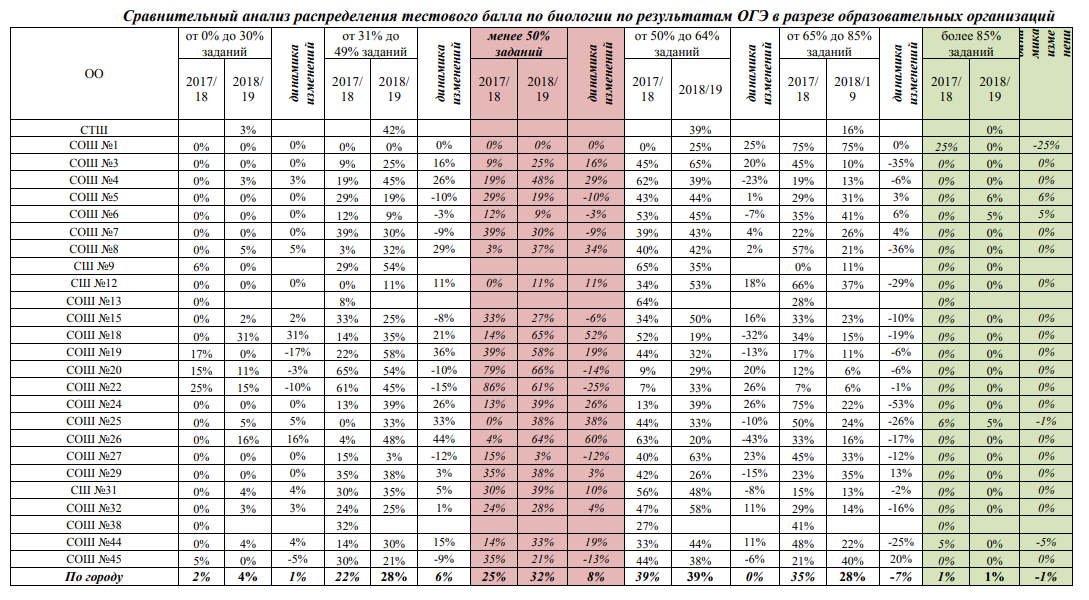 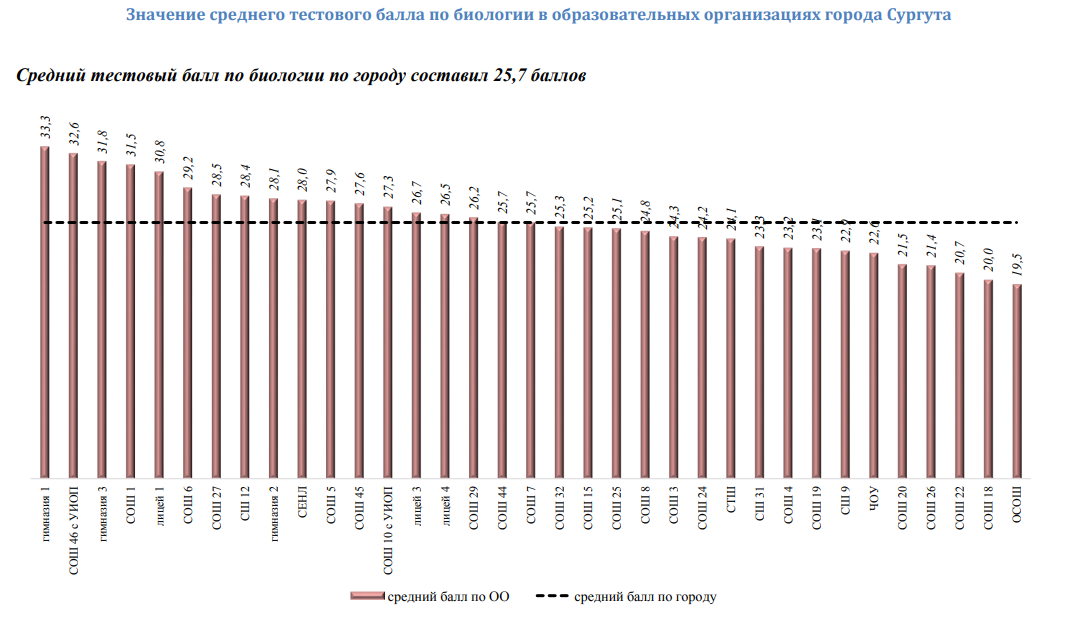 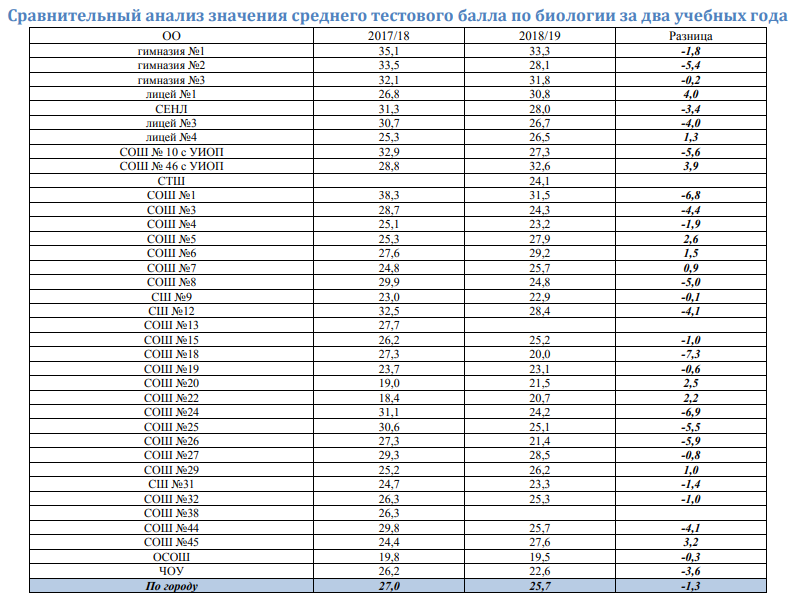 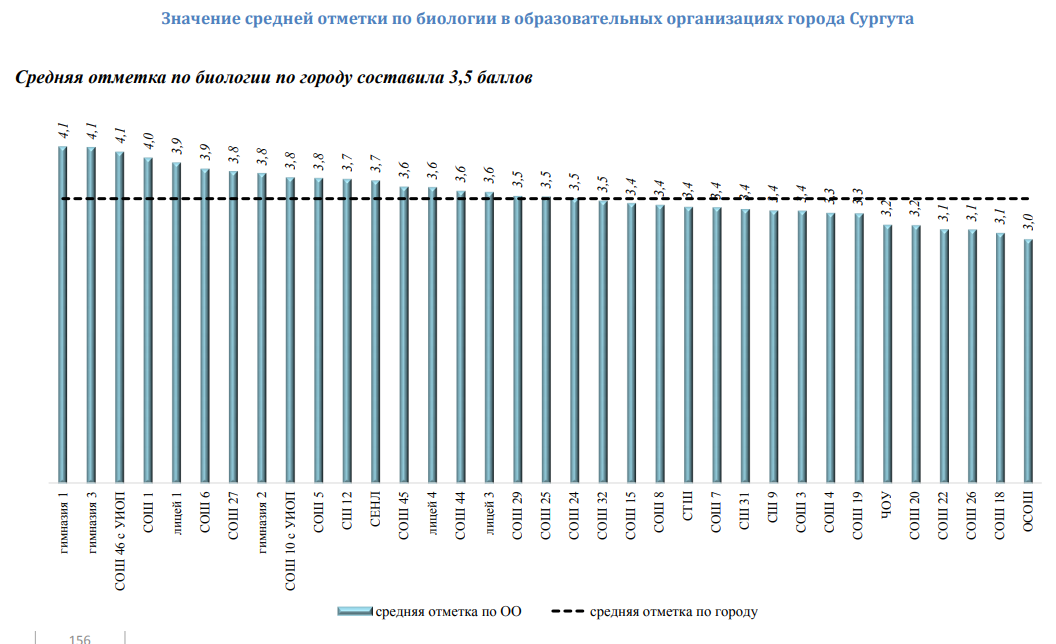 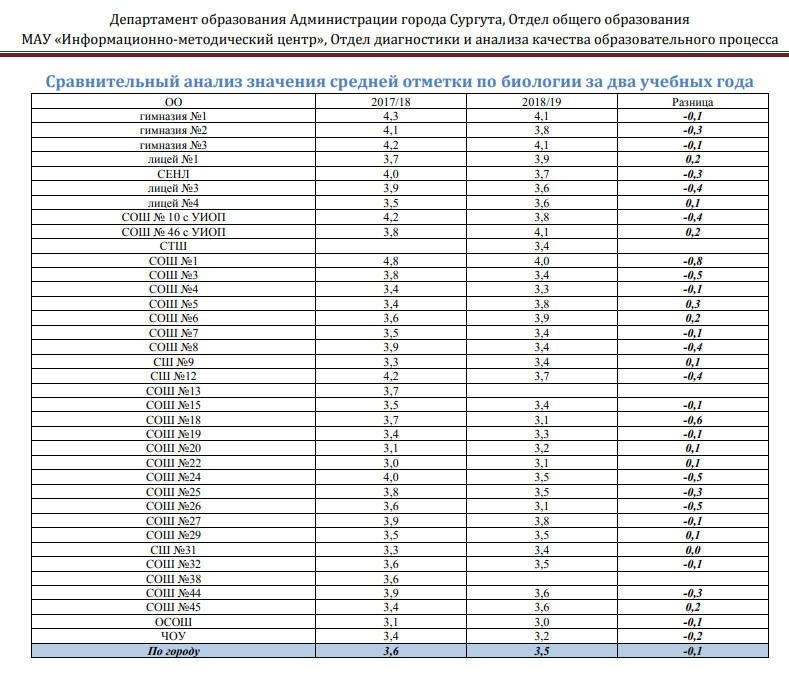 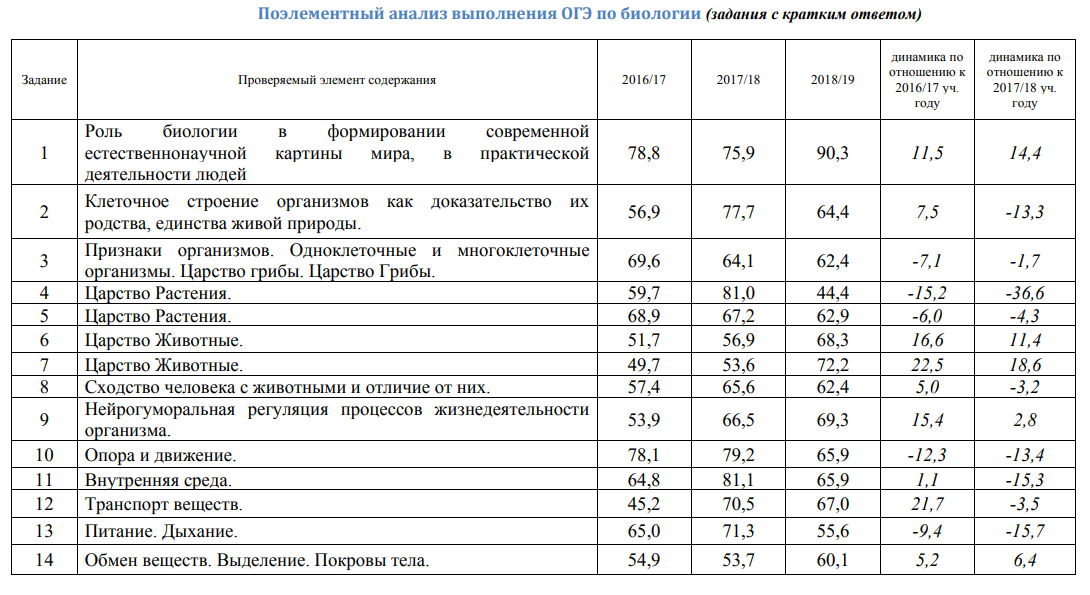 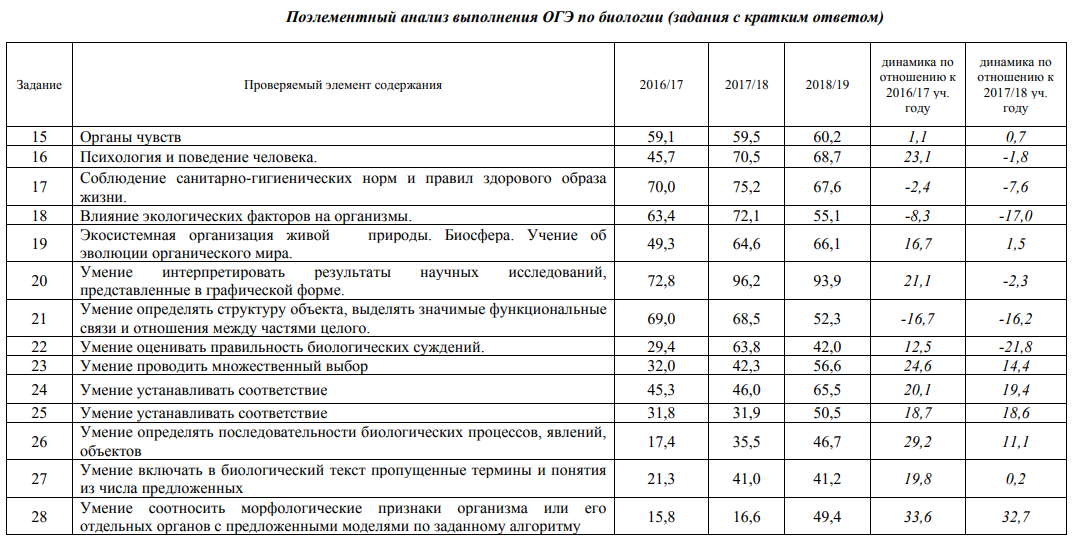 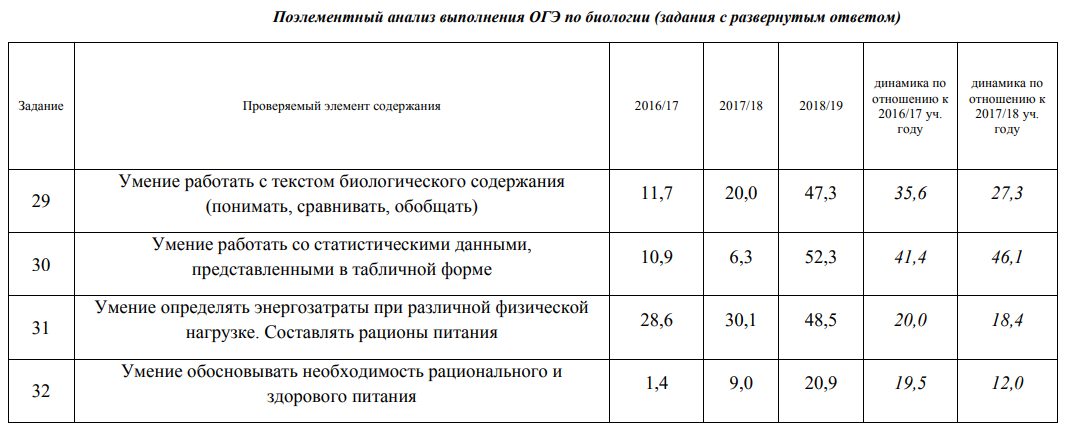 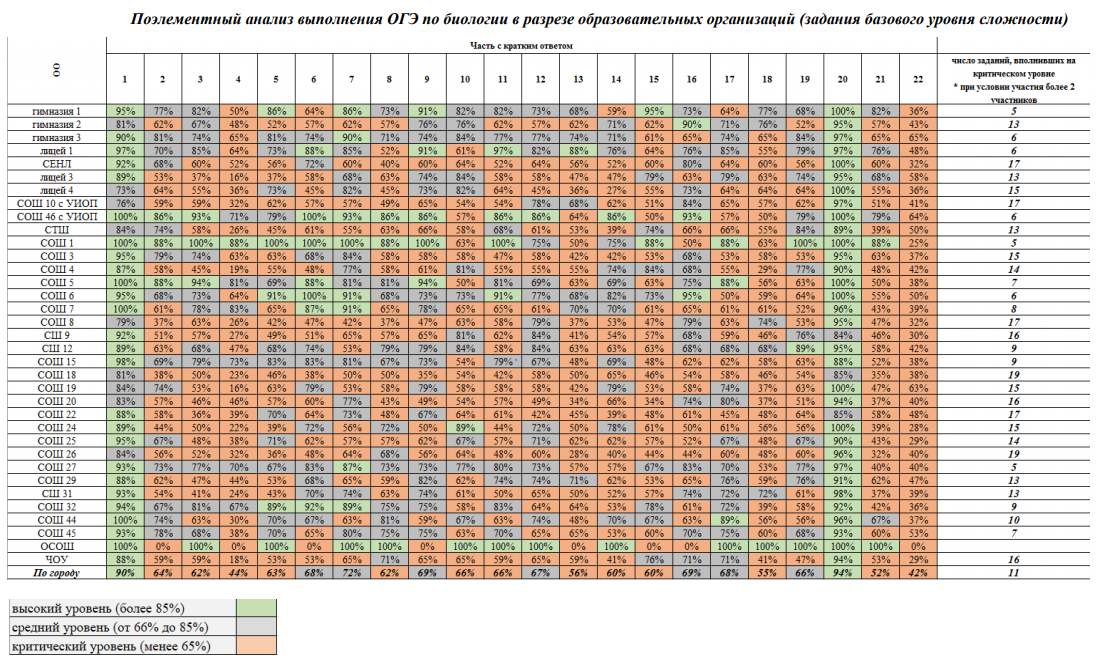 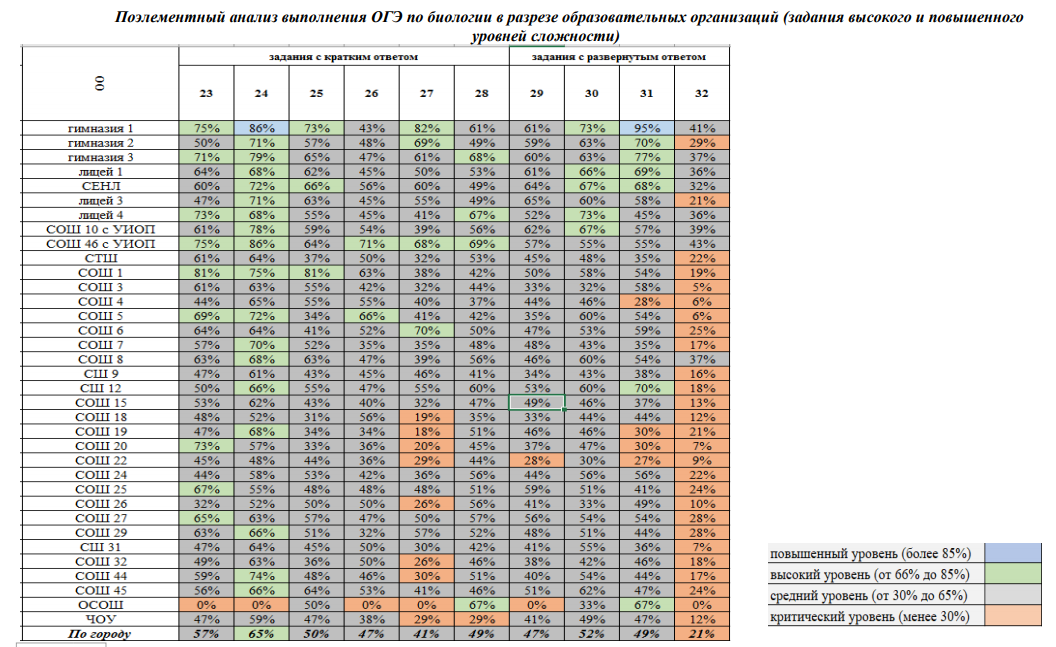 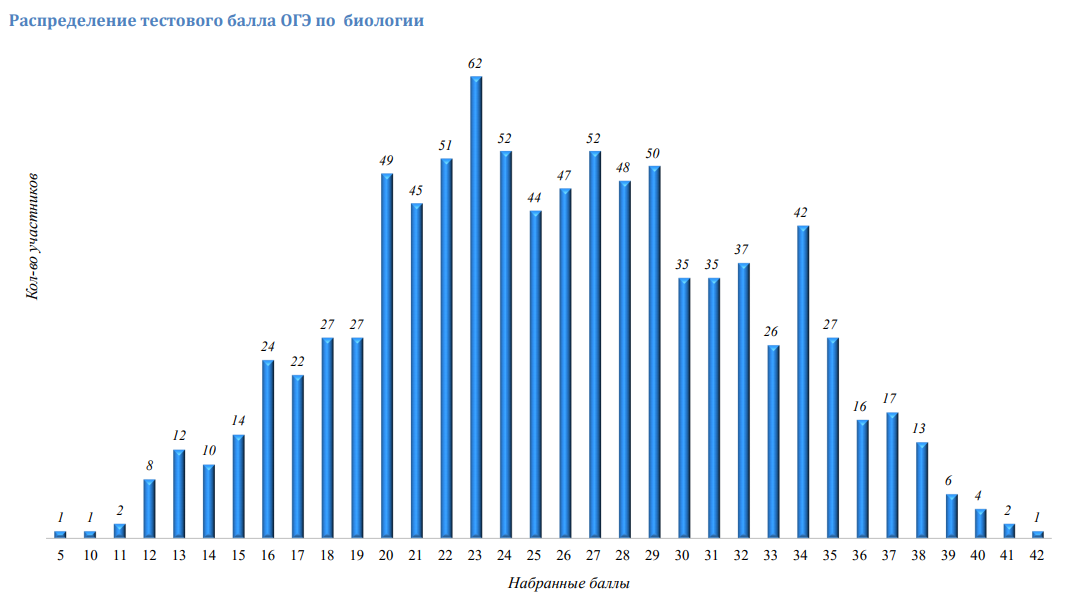 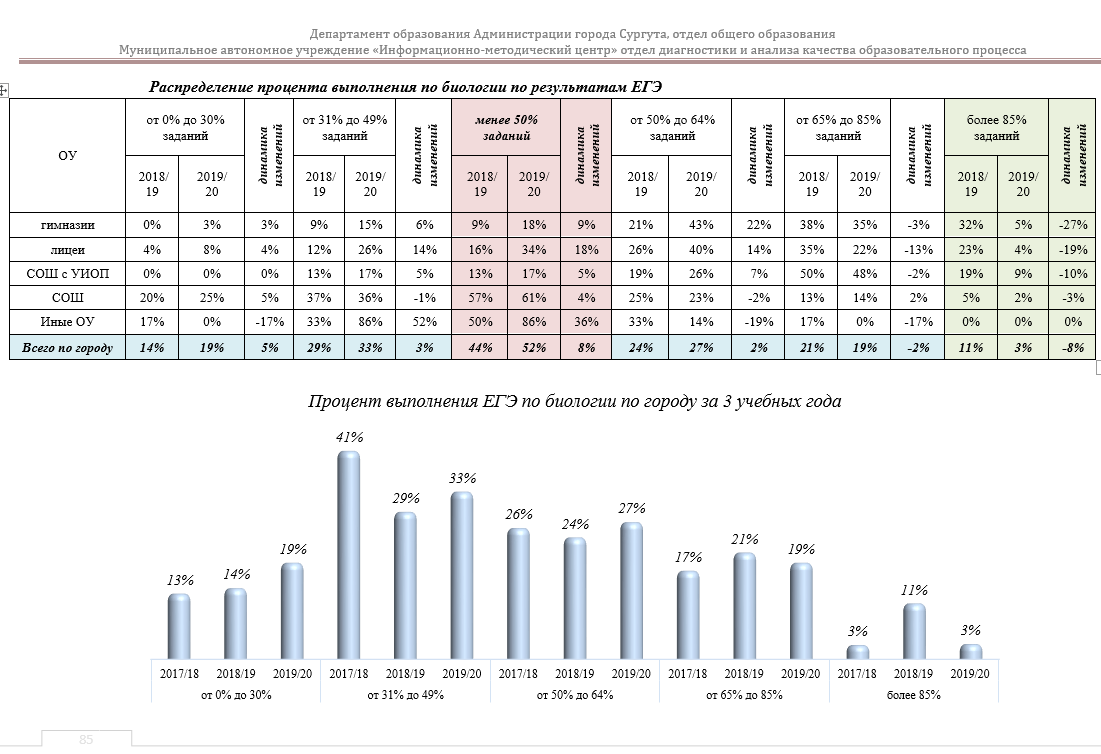 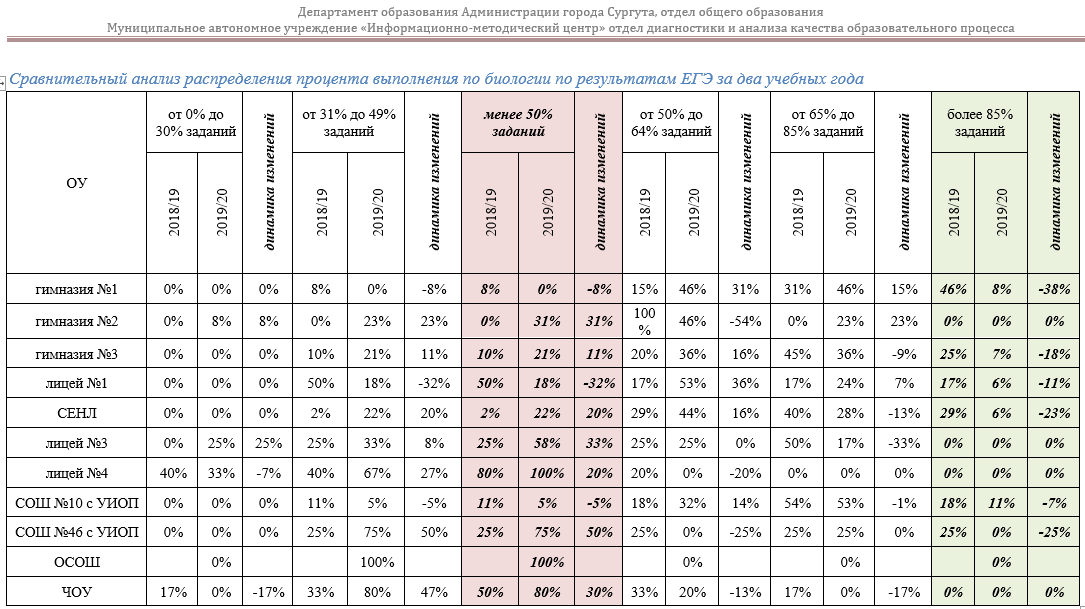 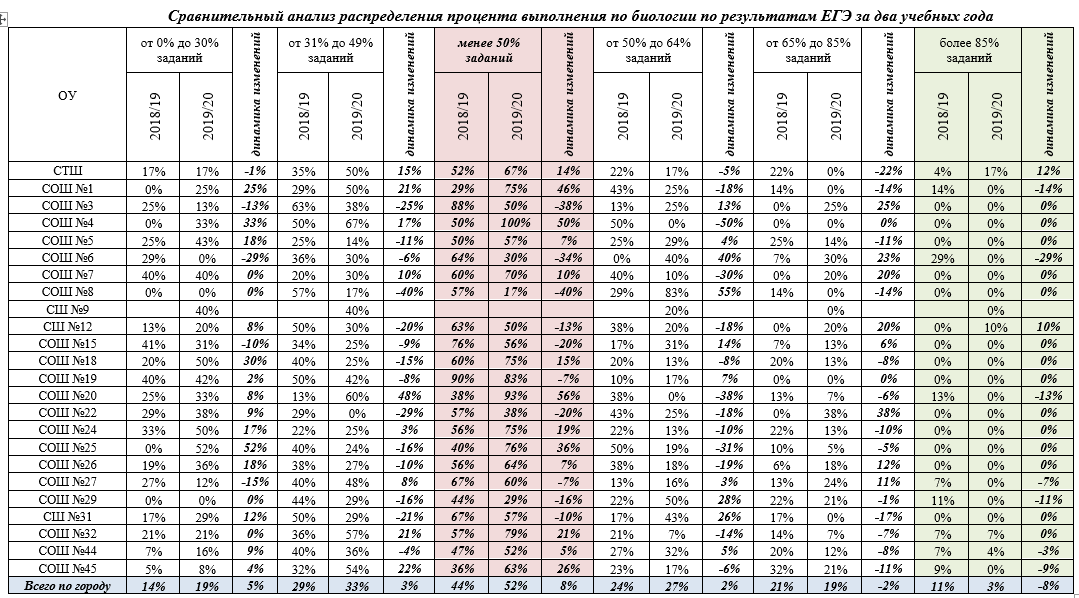 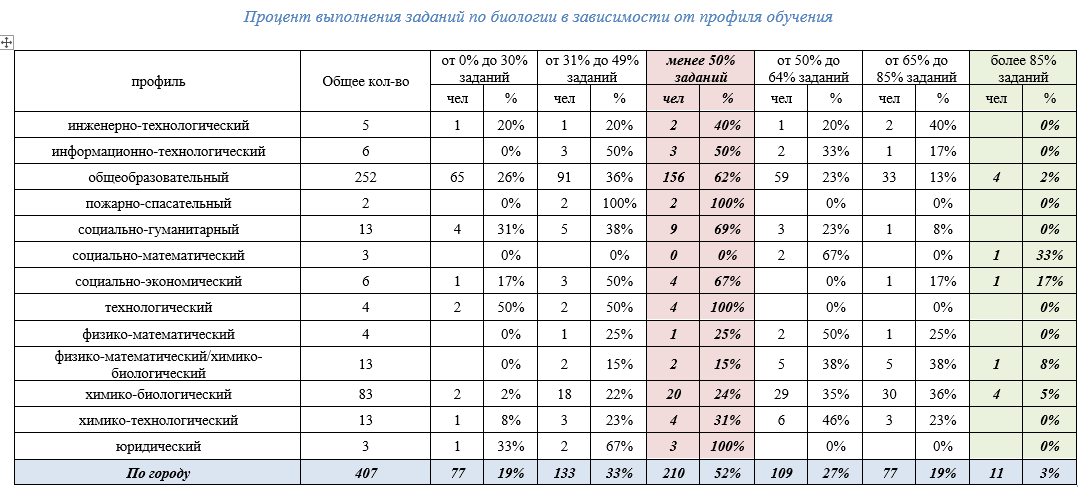 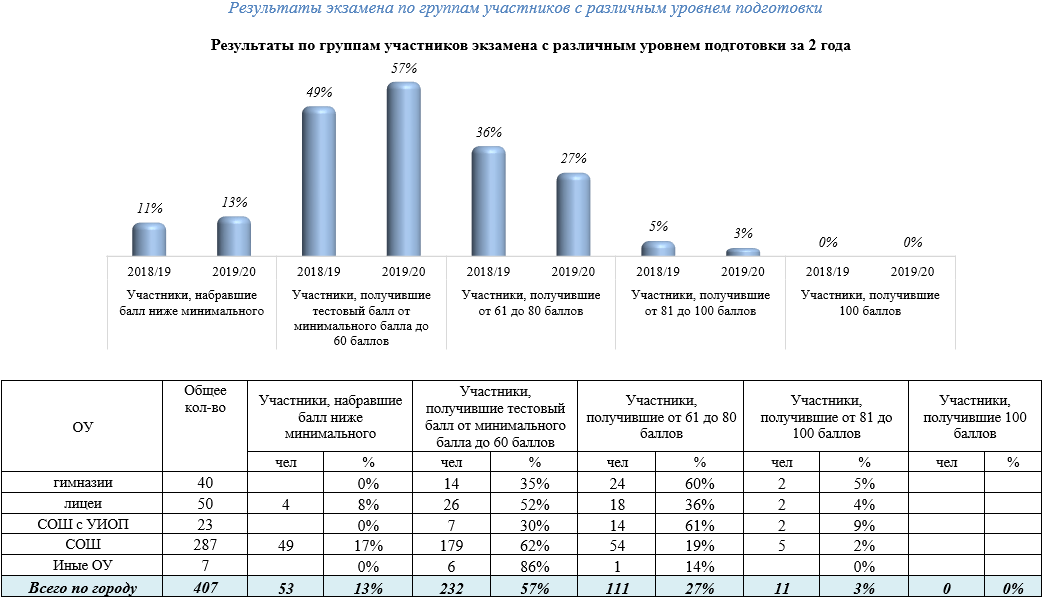 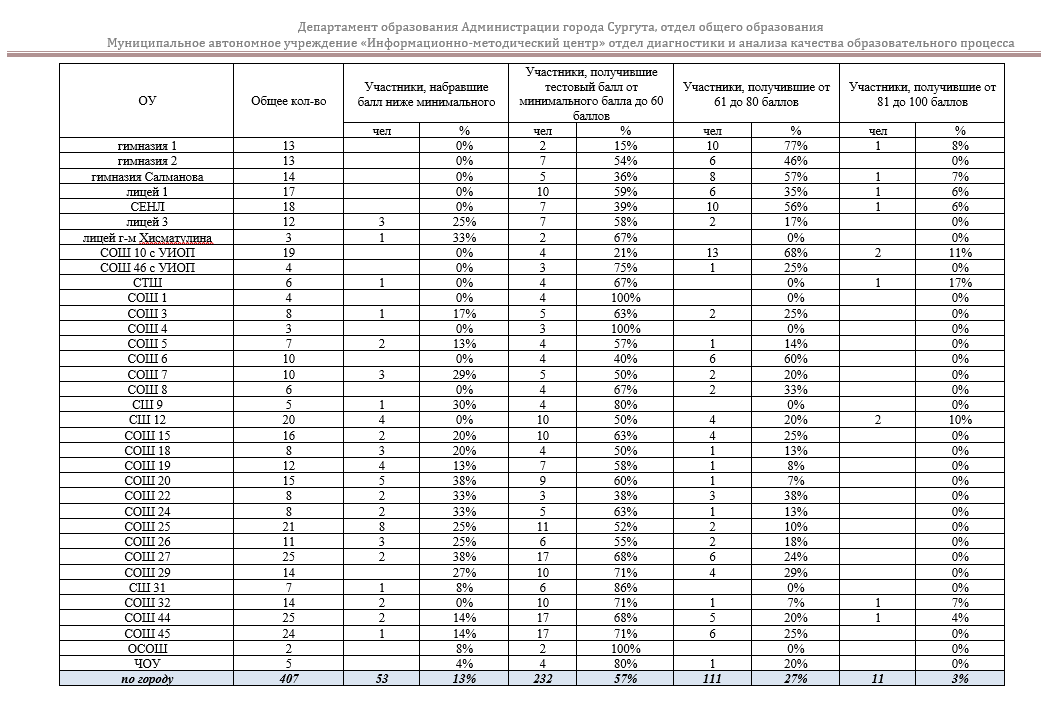 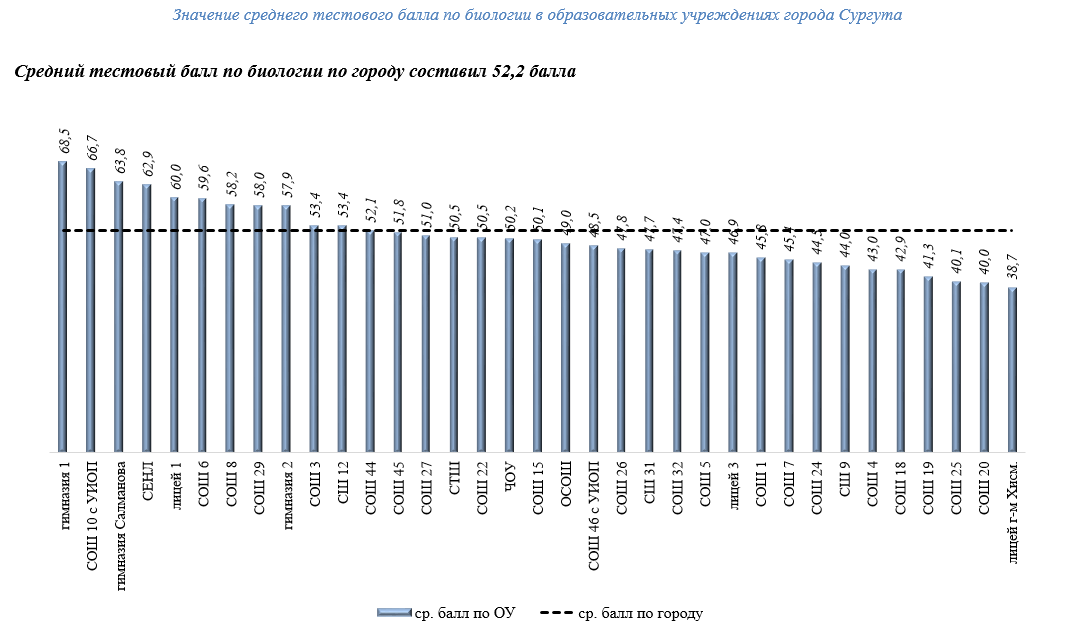 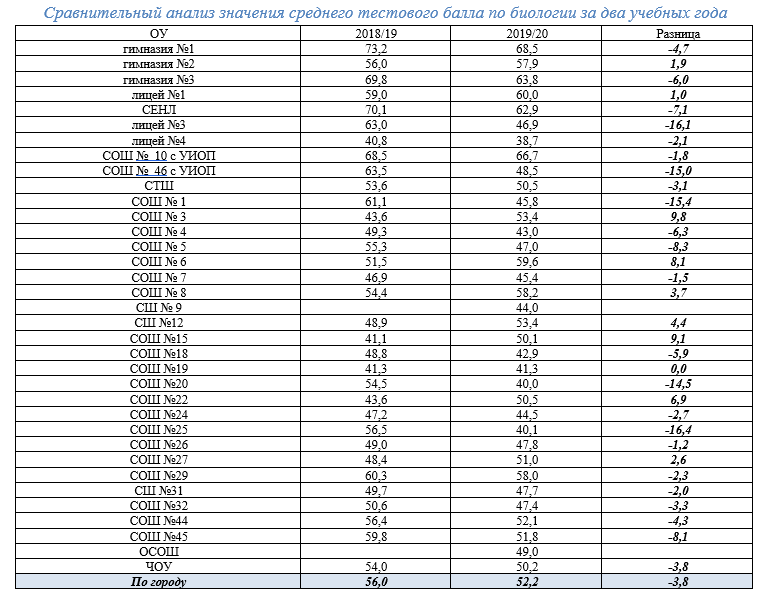 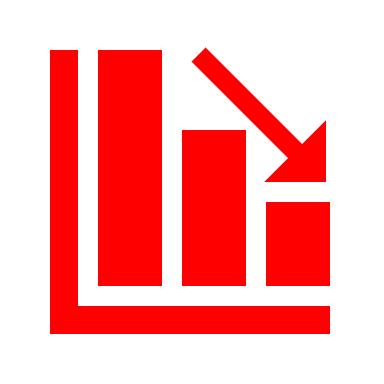 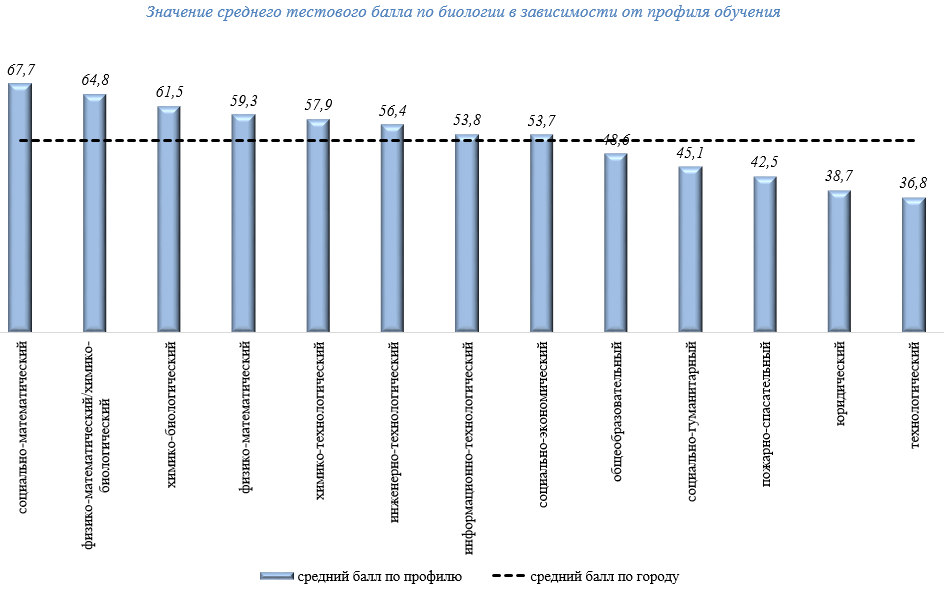 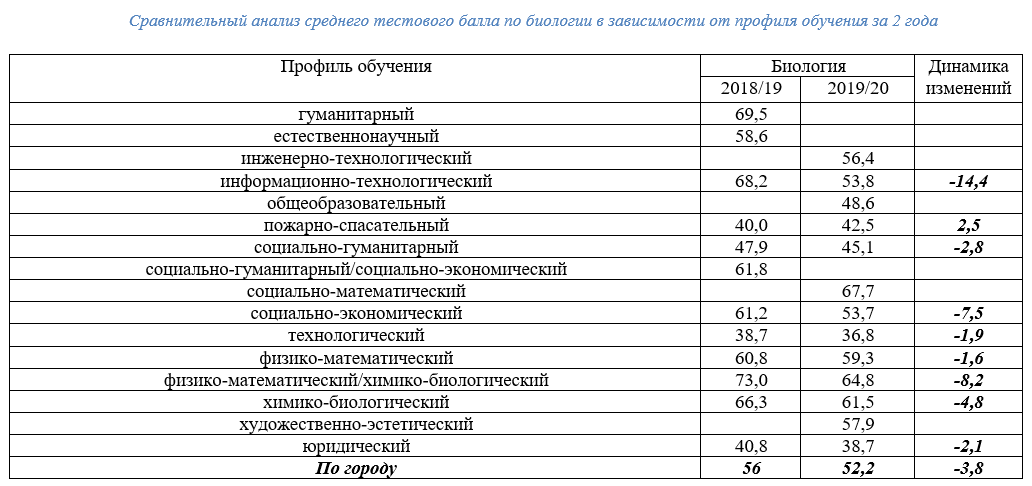 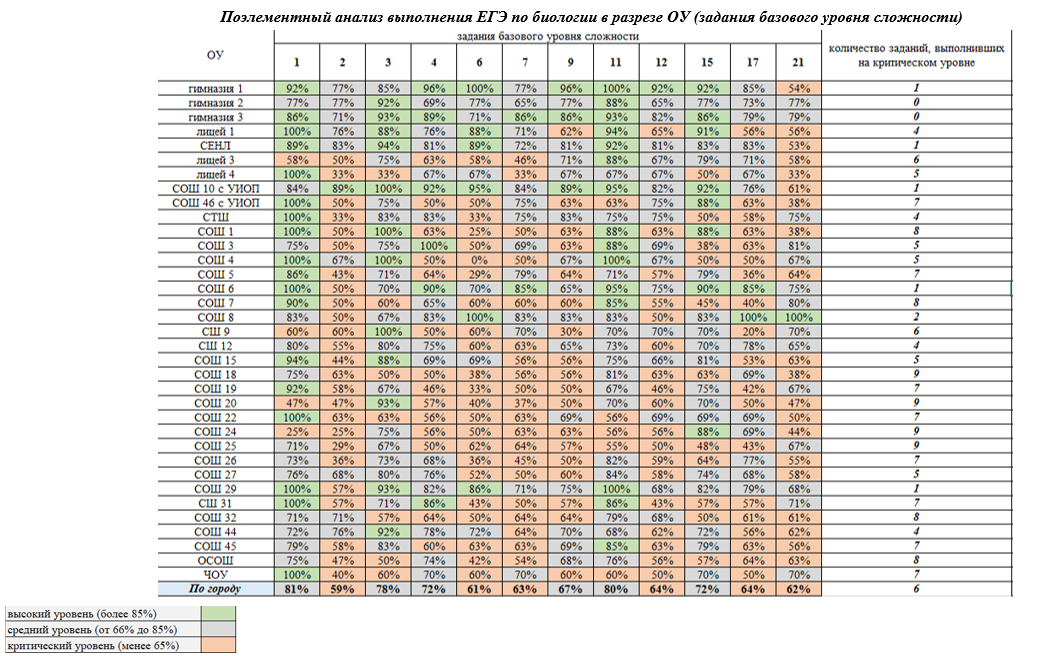 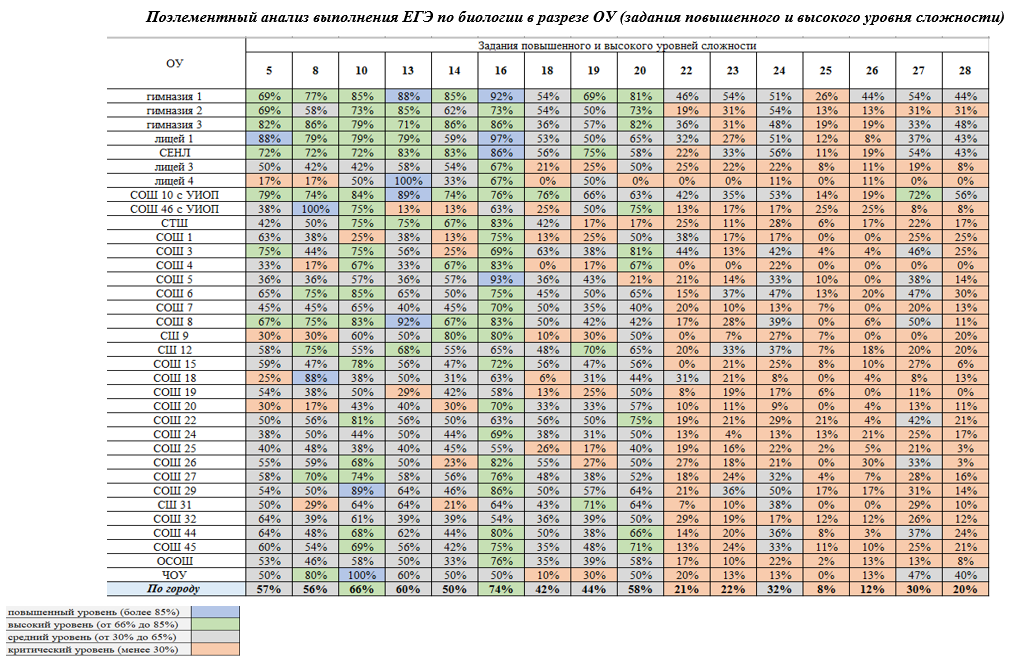 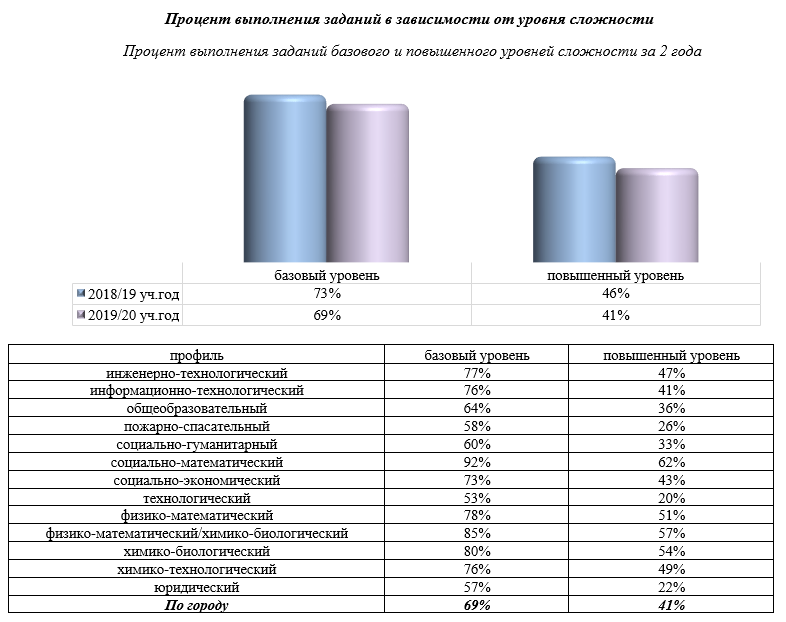 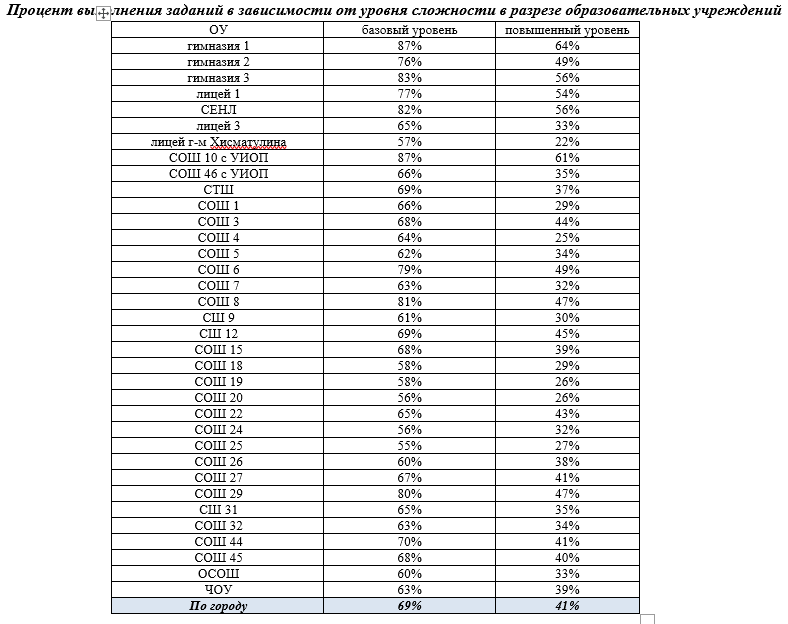 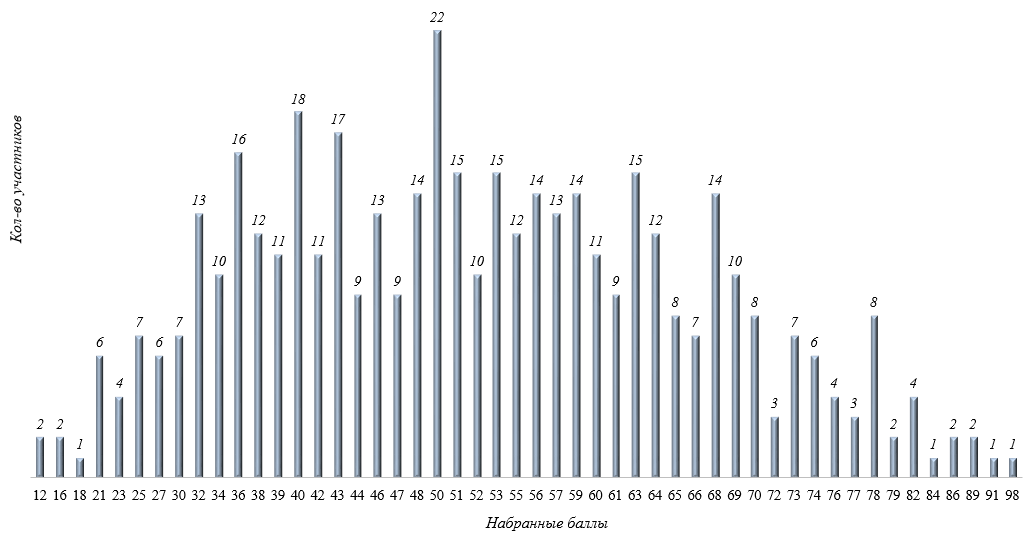 Выводы и предложения (ЕГЭ)
Особое внимание при подготовке к ЕГЭ заданиям 2, 4, 21 (базовый уровень сложности)
Задания повышенного уровня сложности 22-28
Выводы и предложения
Уделять при подготовке к ОГЭ особое внимание на задания №4, №22 (базовый уровень сложности); №27, №32 (повышенный уровень сложности);
Индивидуальный подход к учащимся при подготовке;
Системный подход при подготовке к ОГЭ
Повторение материала в каникулярное время, решение КИМ;
Создание индивидуального плана (дорожной карты) по устранению пробелов;
Использовать сайты-тренажеры, видеоматериал по тематике заданий;
Мотивация